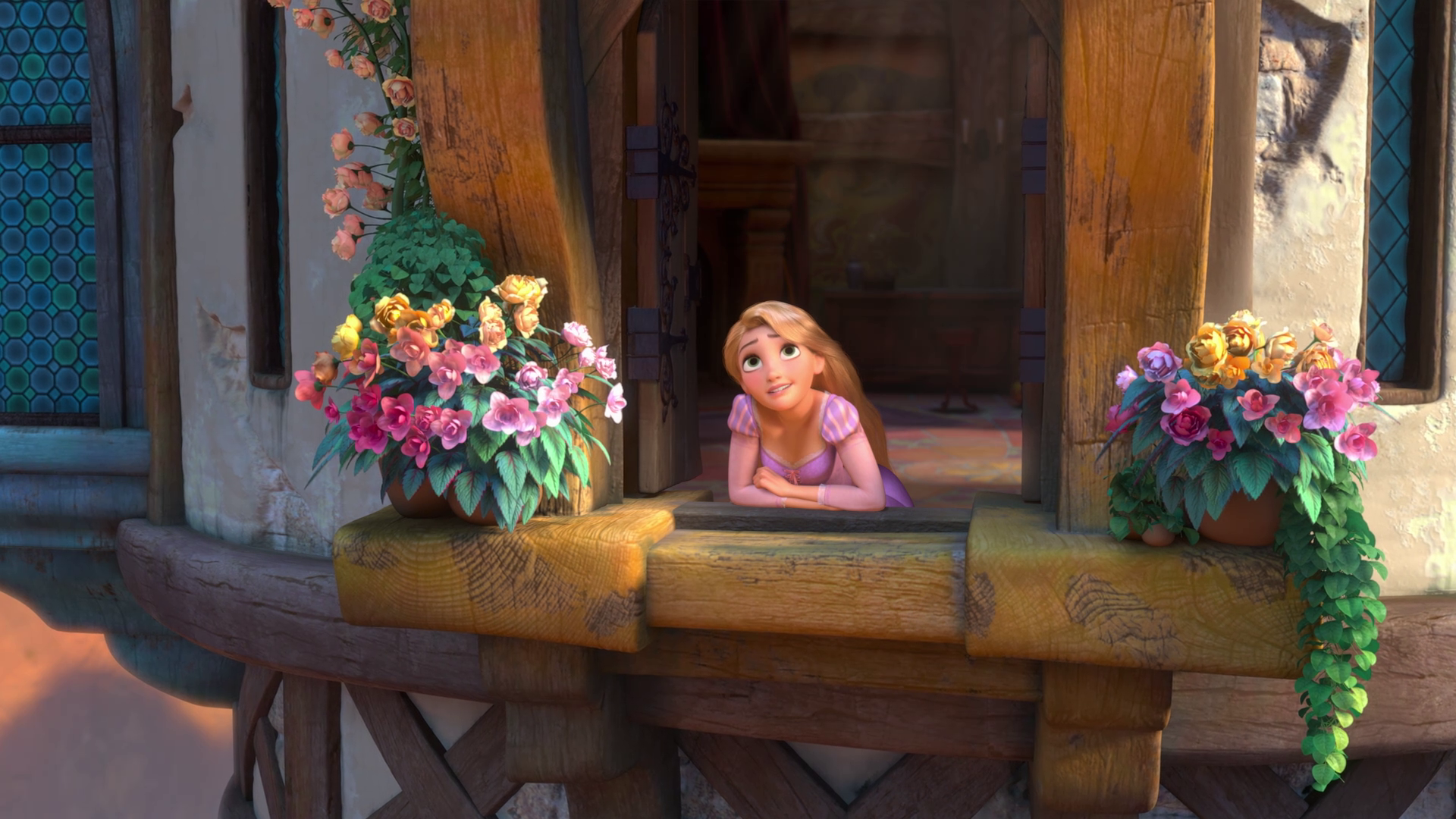 «Ich frag mich:wann fängt mein Leben an?»
[Speaker Notes: Filmausschnitt: 00.05.16 – 00.08.20]
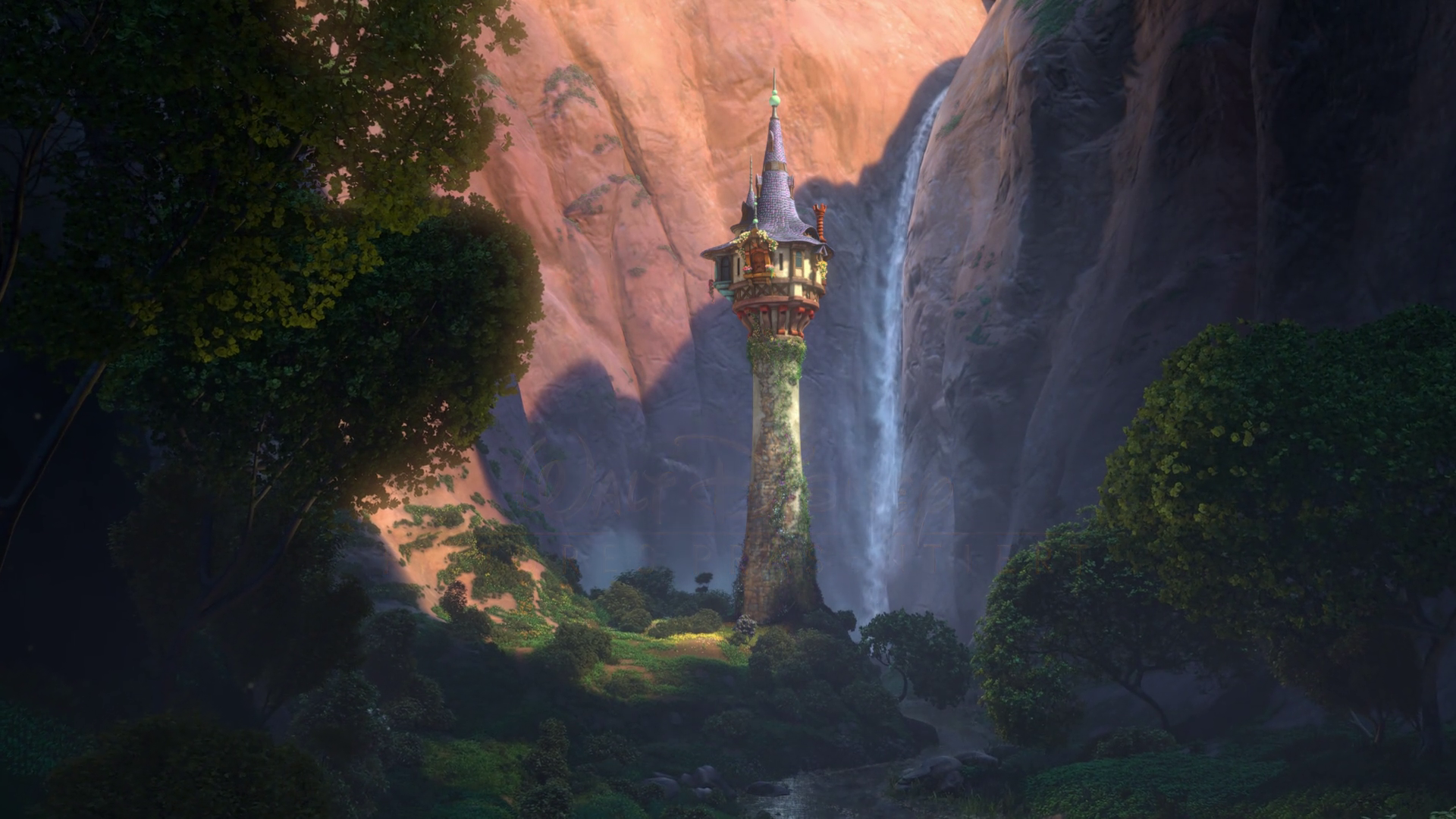 Was ist dein Turm?
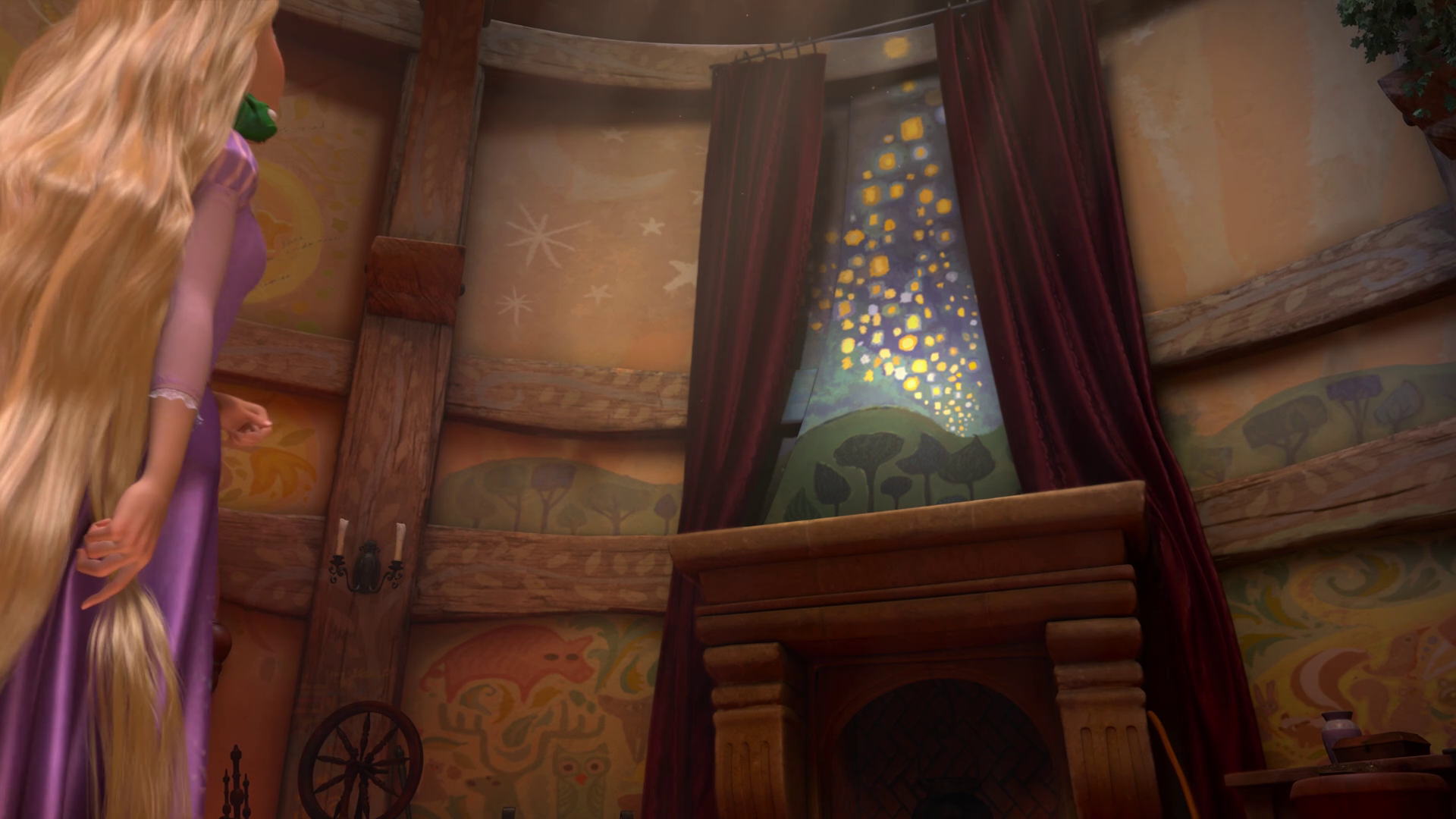 …auch hat er die Ewigkeit in ihr Herz gelegt. Der Mensch begreift nur nicht, was Gott vom Anfang bis zum Ende getan hat. 

Prediger 3,11b
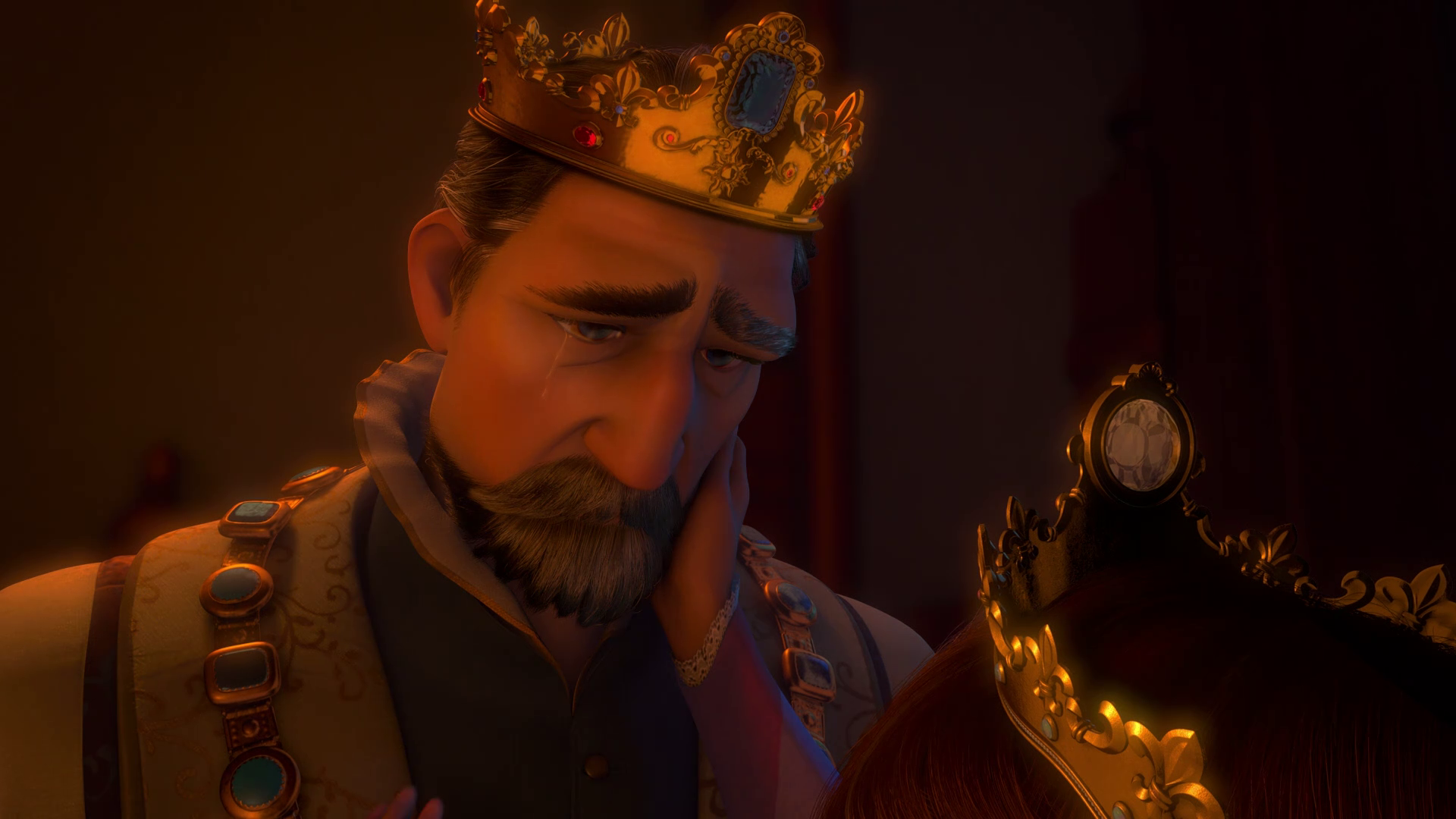 [Speaker Notes: Filmausschnitt: 01.05.41 – 01.08.33]
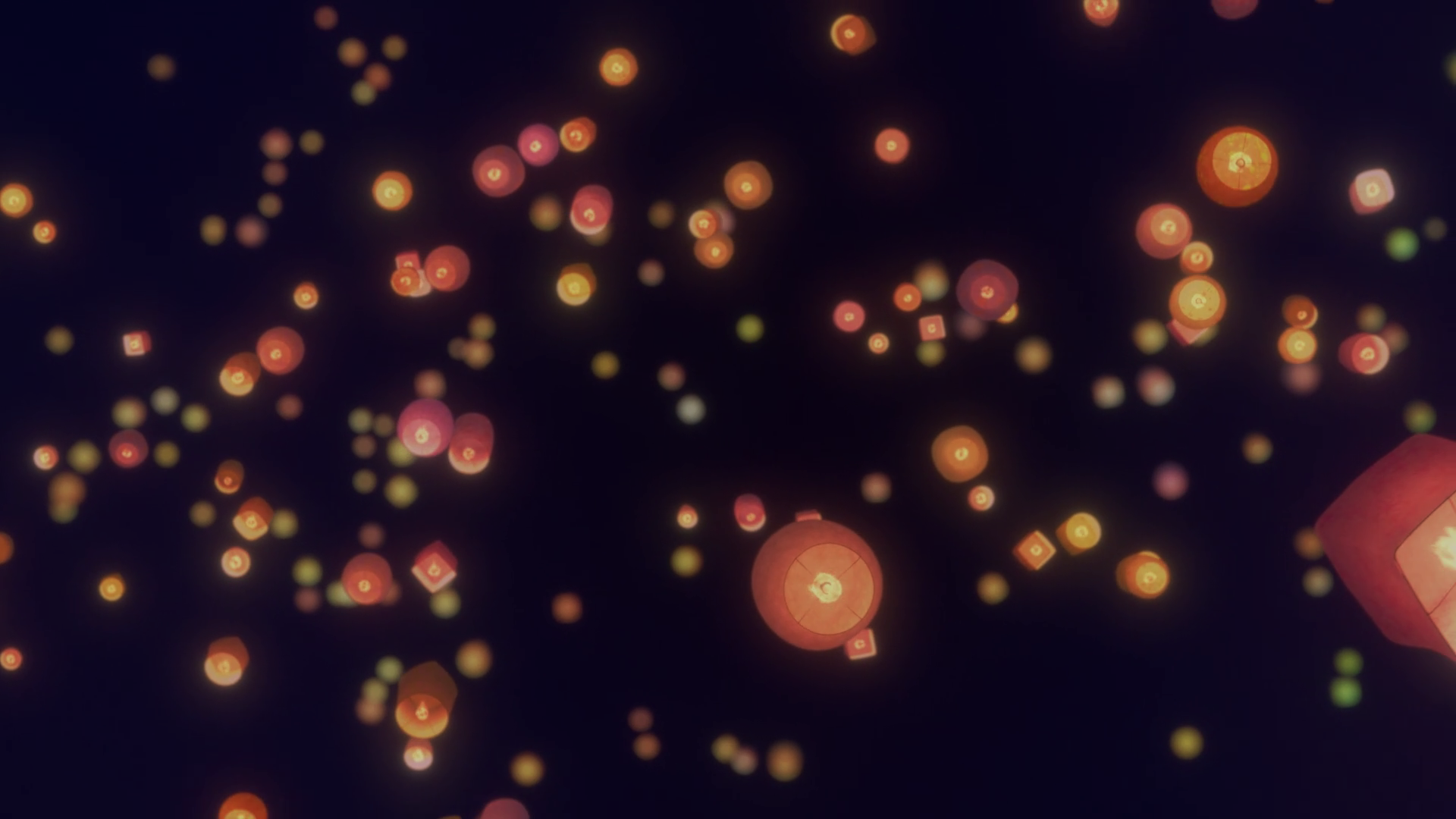 «Endlich sehe ich das Licht 
und die Schatten sind vorüber. 
Die Dunkelheit vergeht
und die Welt hat sich verändert.»
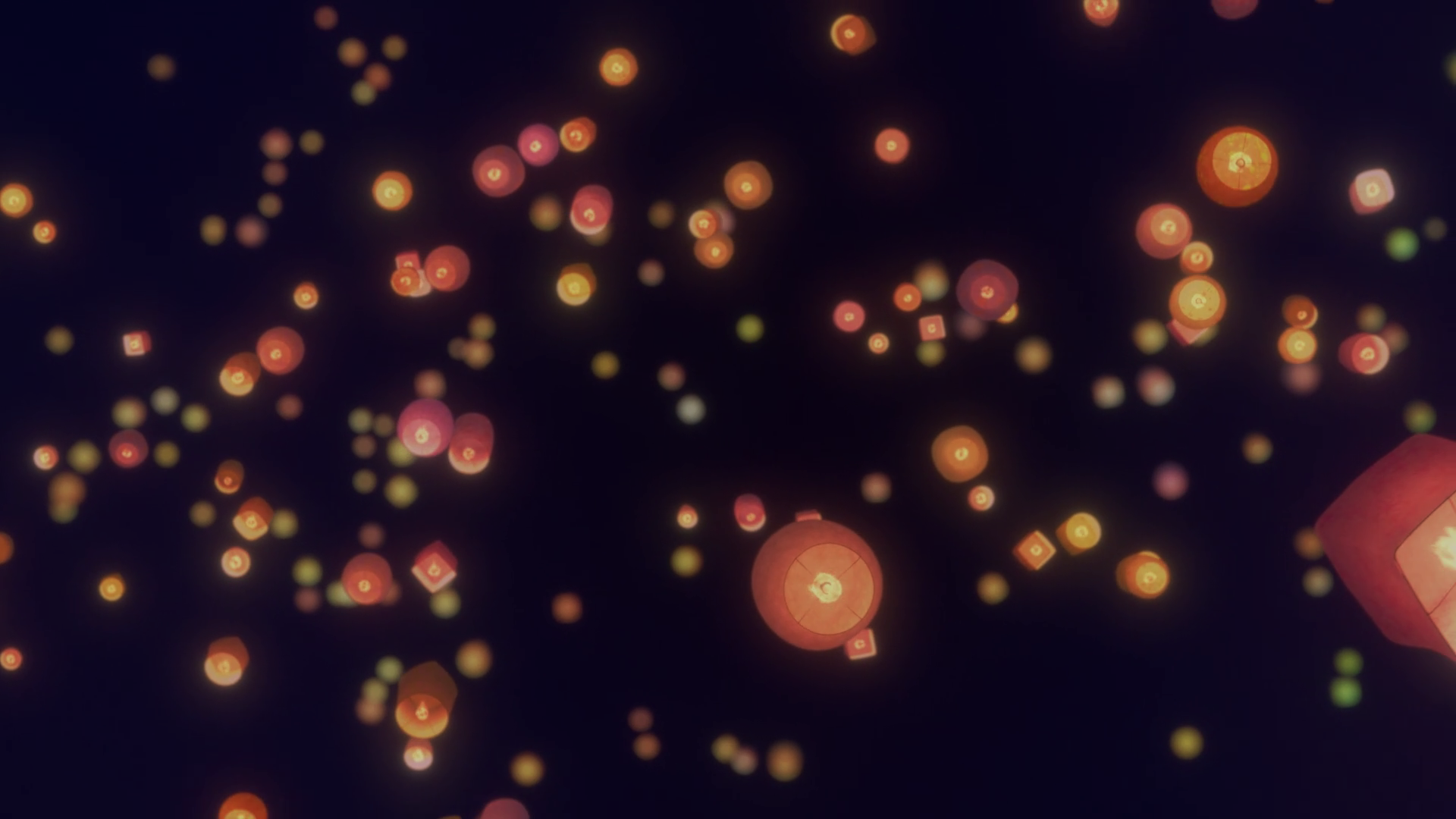 Das Volk, das in Finsternis saß, hat ein großes Licht gesehen, und denen, die im Land und Schatten des Todes saßen, ist Licht aufgegangen.
Matthäus 4,16
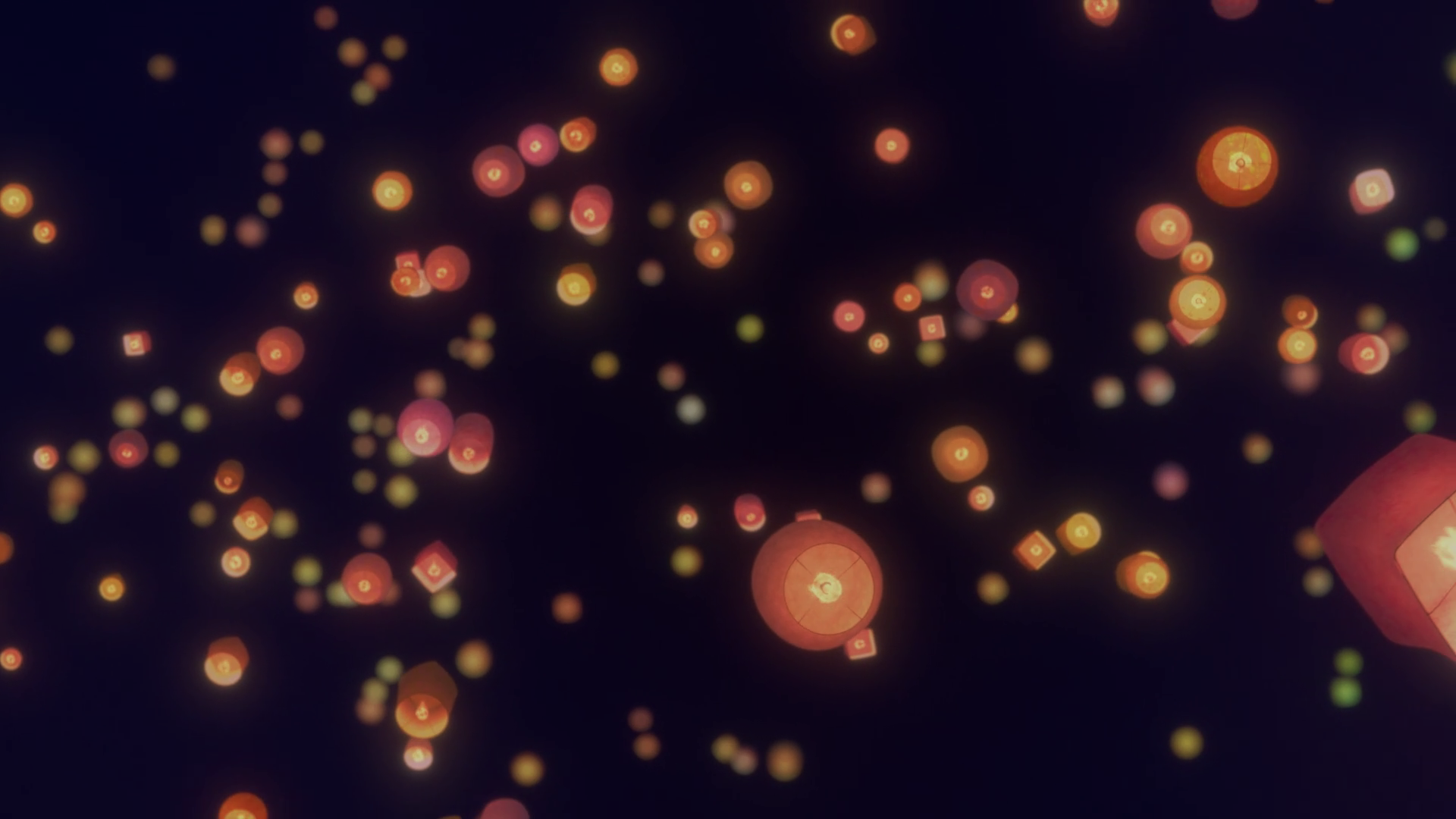 «Tief in mir, kenn ich die Bedeutung.
Was ich seh bist du.»
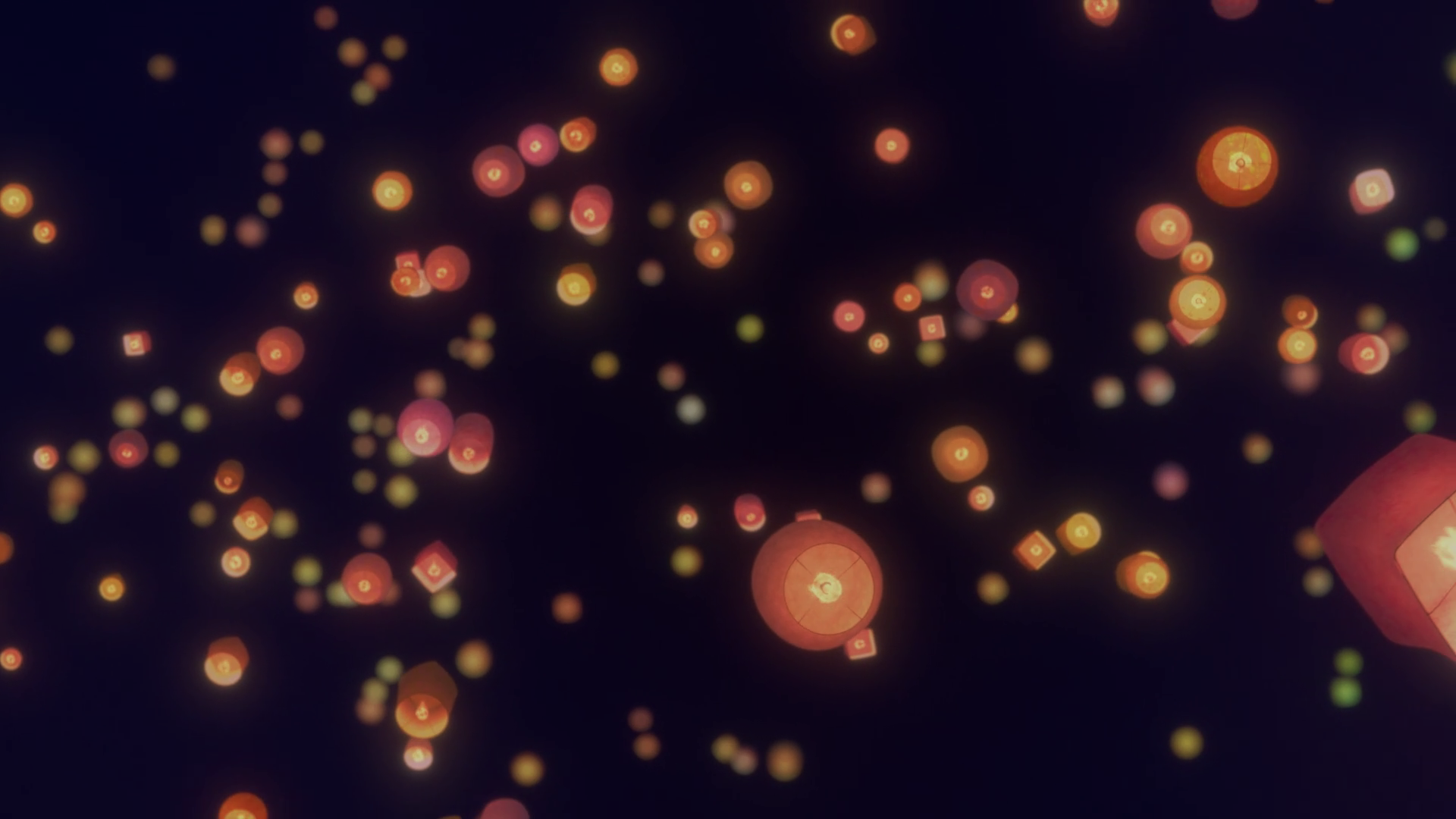 Jesus spricht:
»Ich bin das Licht der Welt. Wer mir nachfolgt, wird nicht mehr in der Finsternis umherirren, sondern wird das Licht des Lebens haben.«
Johannes 8,12
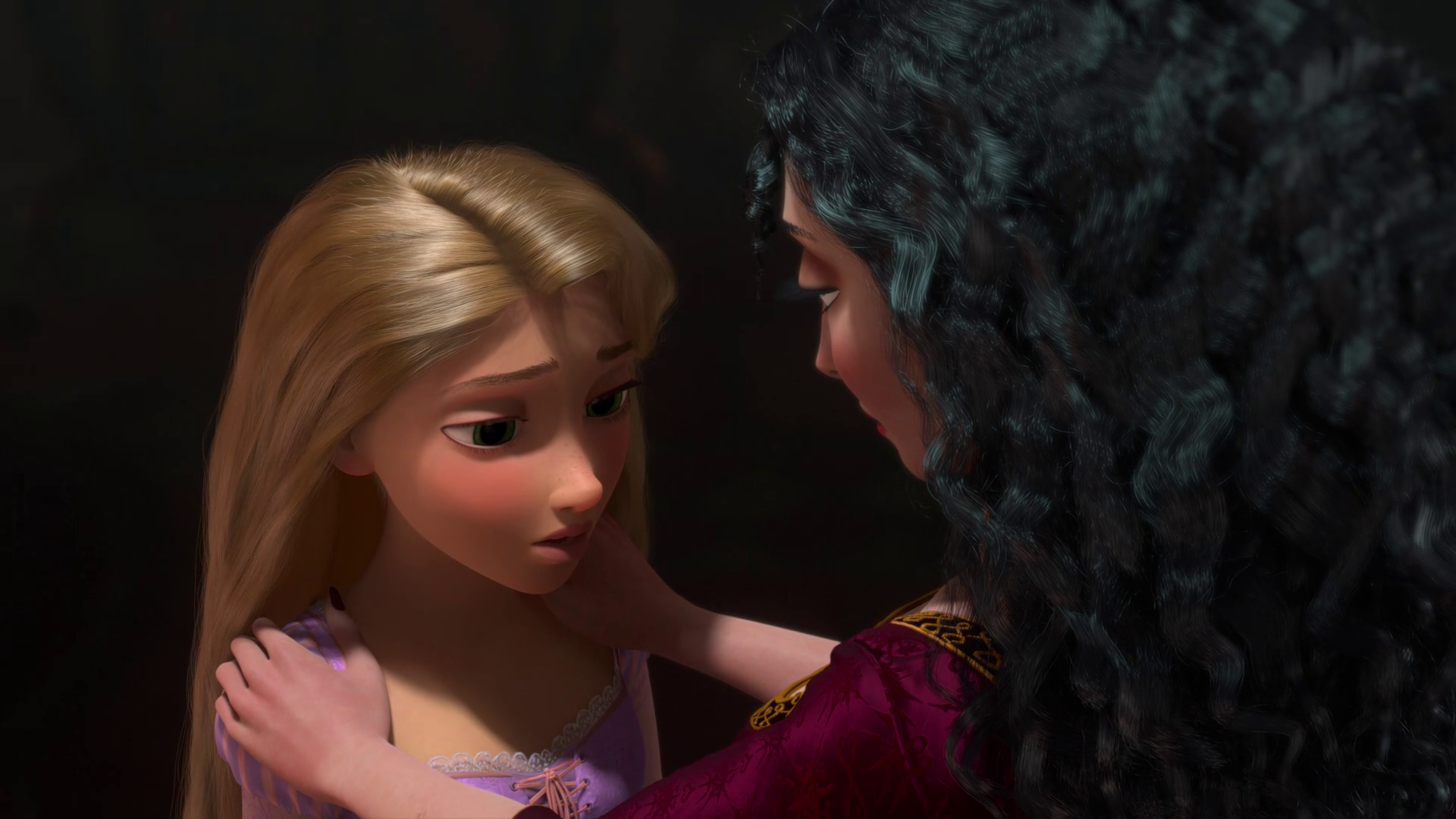 Der Satan, der Gott dieser Welt, hat sie verblendet, sodass sie der Guten Nachricht nicht glauben. Und so können sie auch deren hellen Glanz nicht sehen – den Glanz, in dem Christus aufleuchtet, der das Bild Gottes ist.

2. Korinther 4,4
[Speaker Notes: Filmausschnitt: 00.11.45 – 00.15.42]
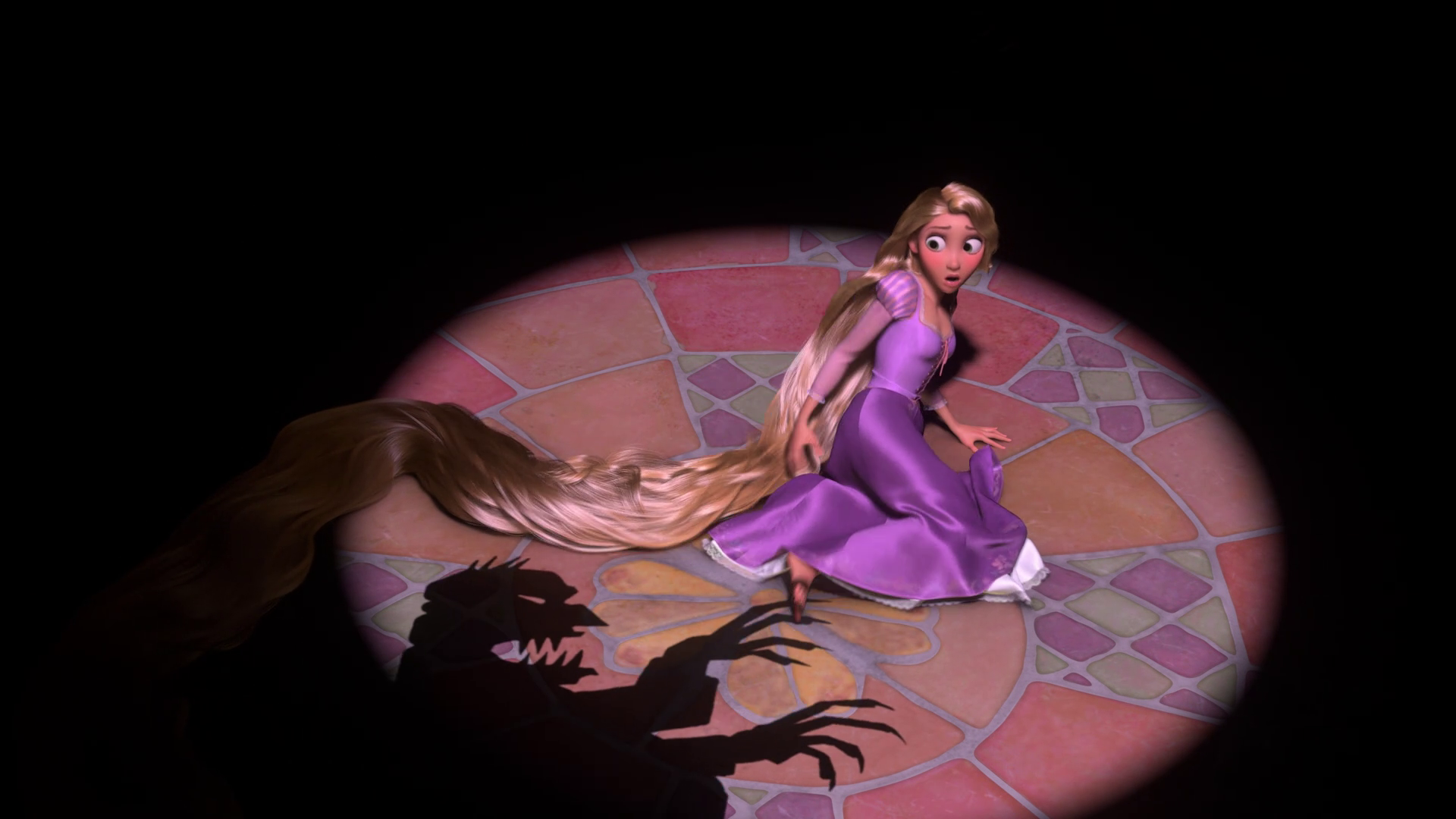 Welche Lügen hast du geglaubt?
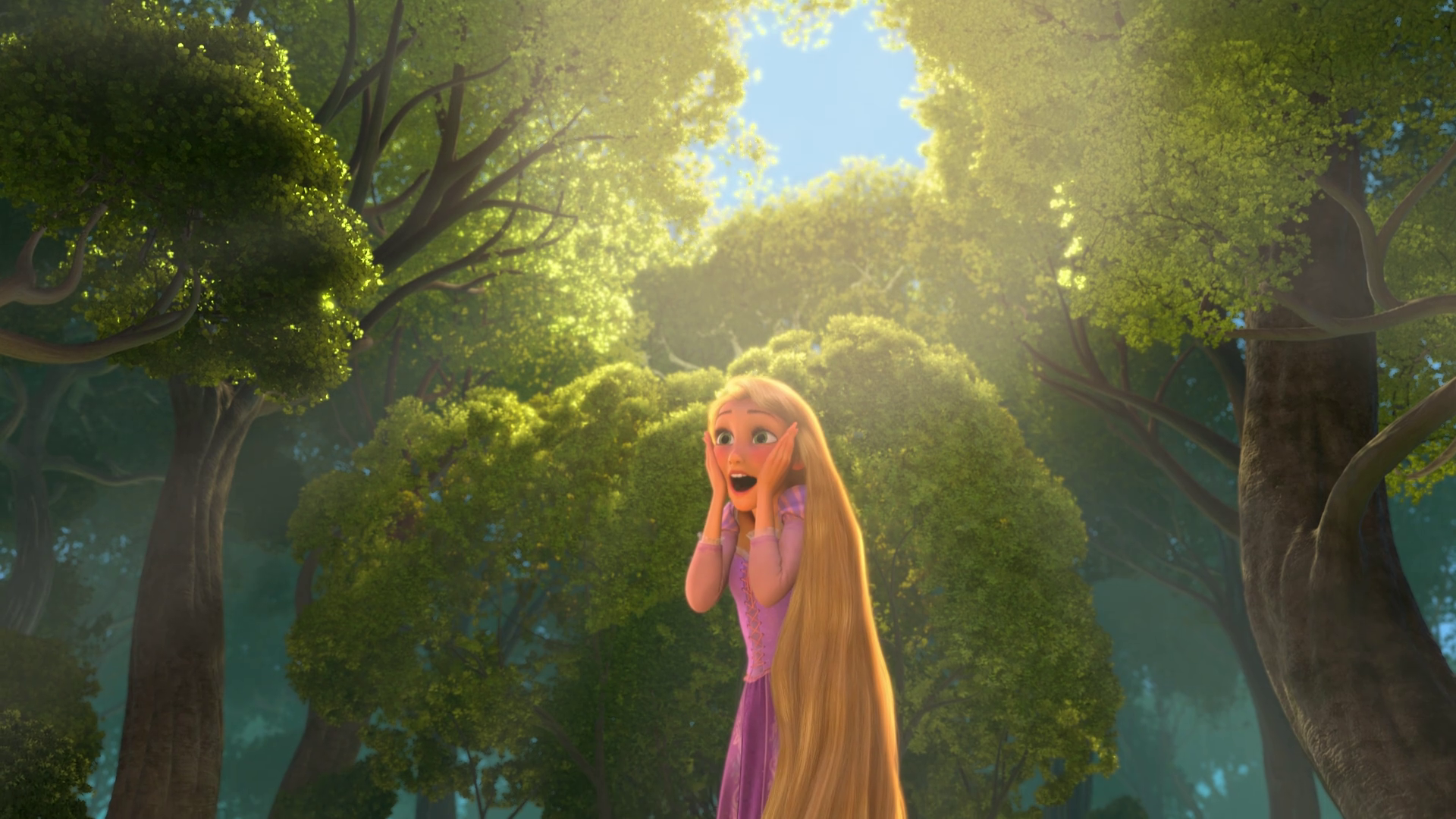 «Was hab ich nur versäumt?!»

«Jetzt fängt mein Leben an!»
[Speaker Notes: Filmausschnitt: 00.30.07 – 00.32.56]
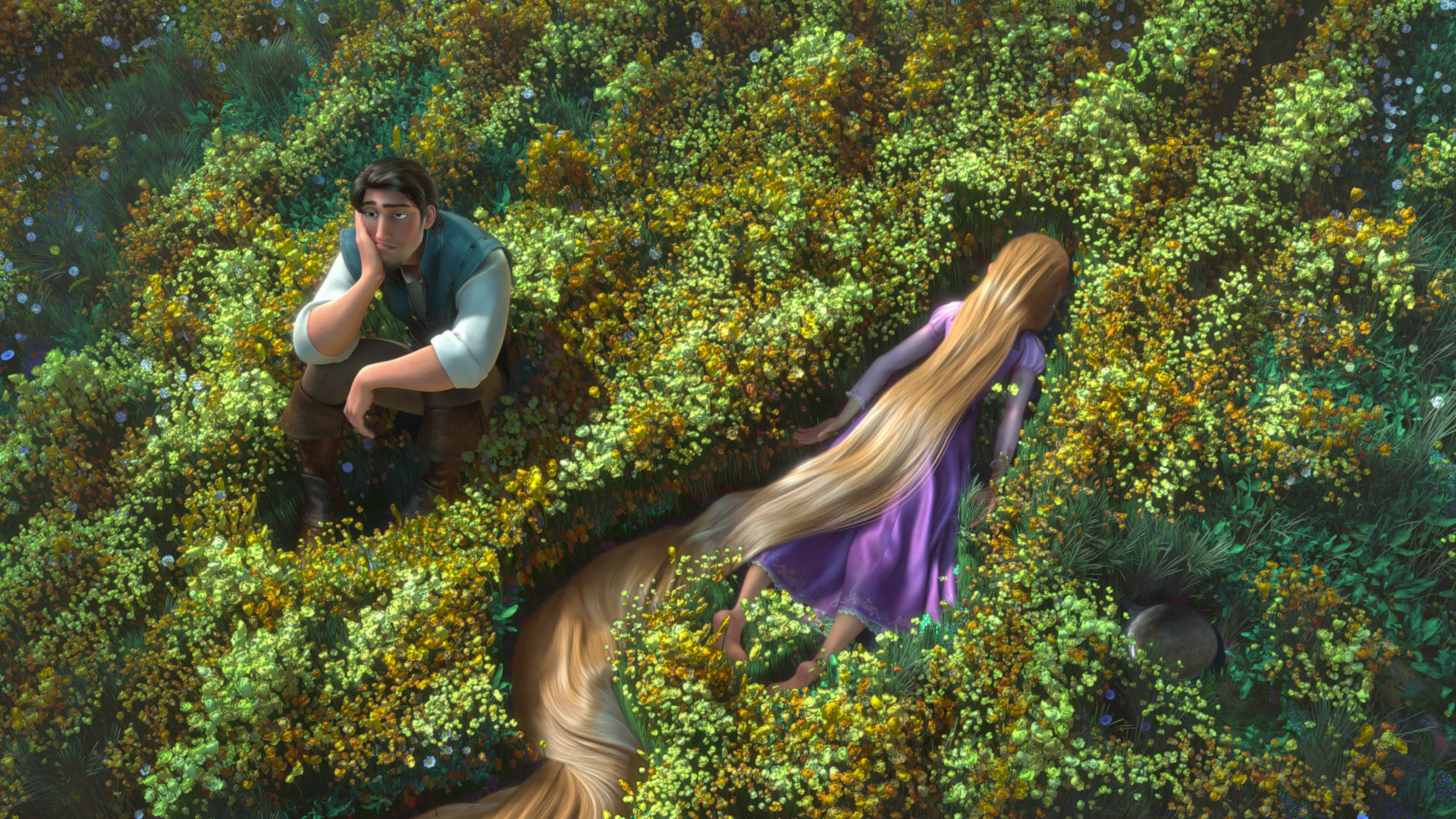 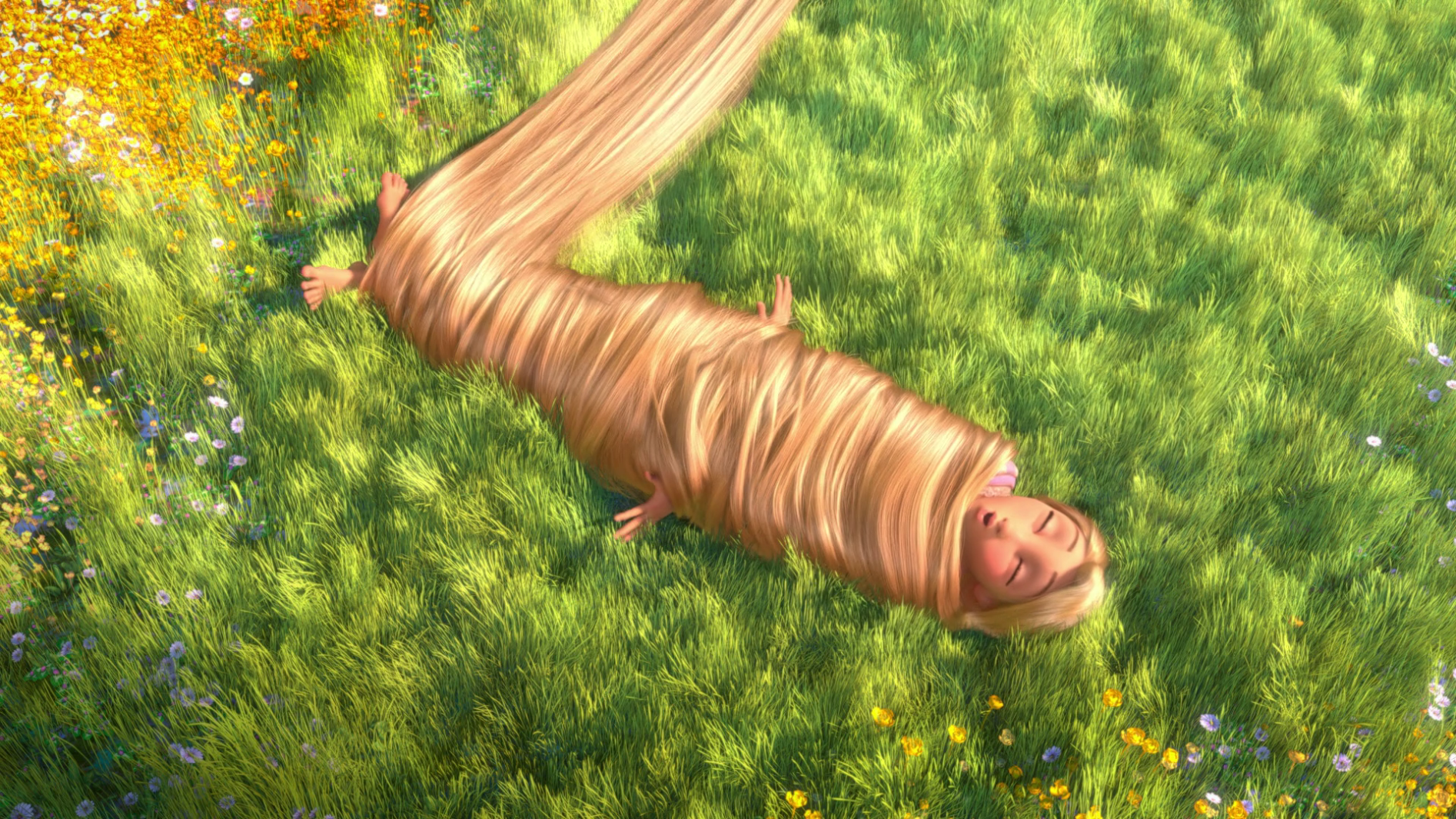 «Ich geh nie wieder zurück»
«Ich geh zurück»
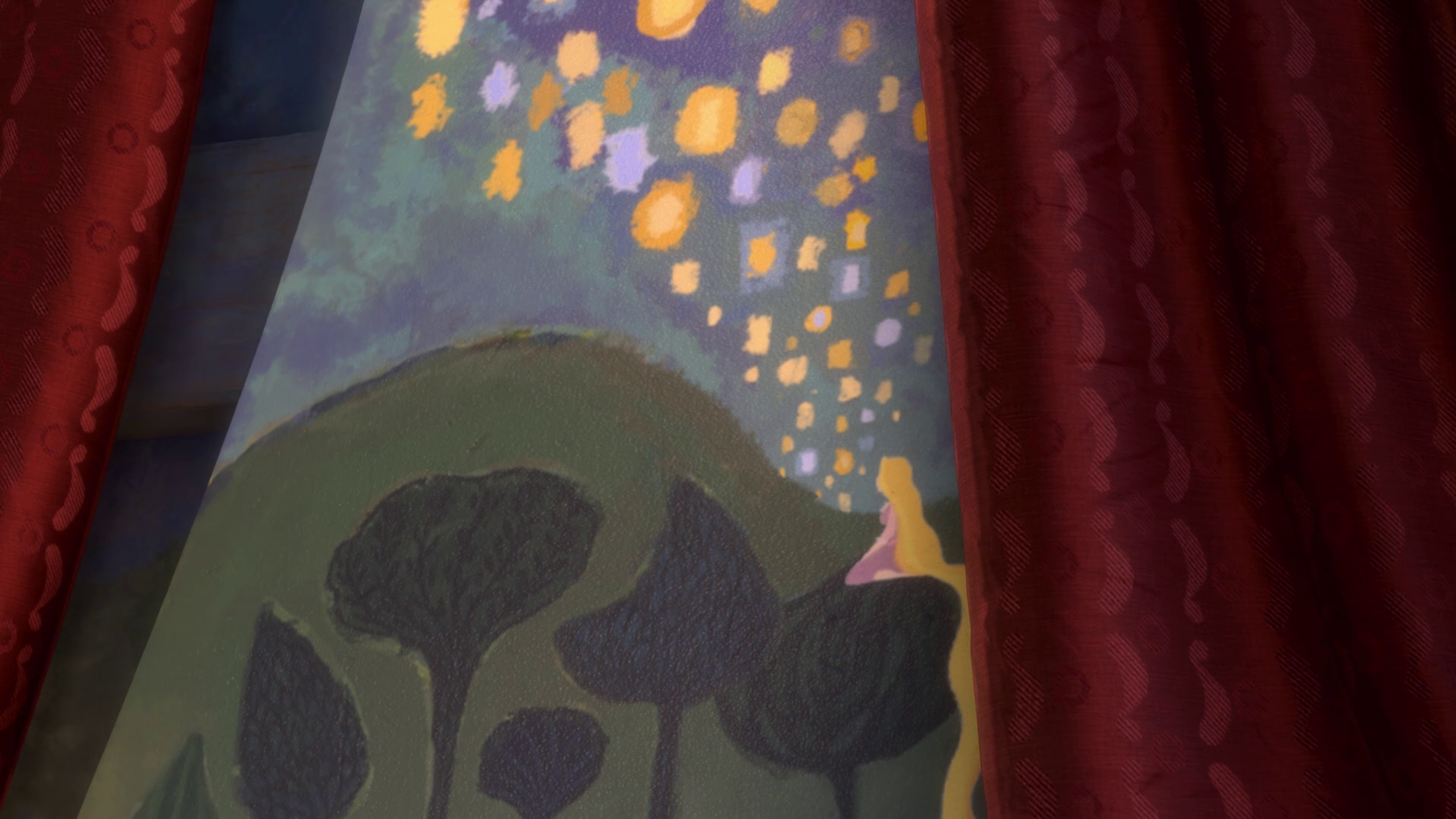 Steh auf, werde licht! Denn dein Licht ist gekommen, 
und die Herrlichkeit des HERRN 
ist über dir aufgegangen.

Jesaja 60,1
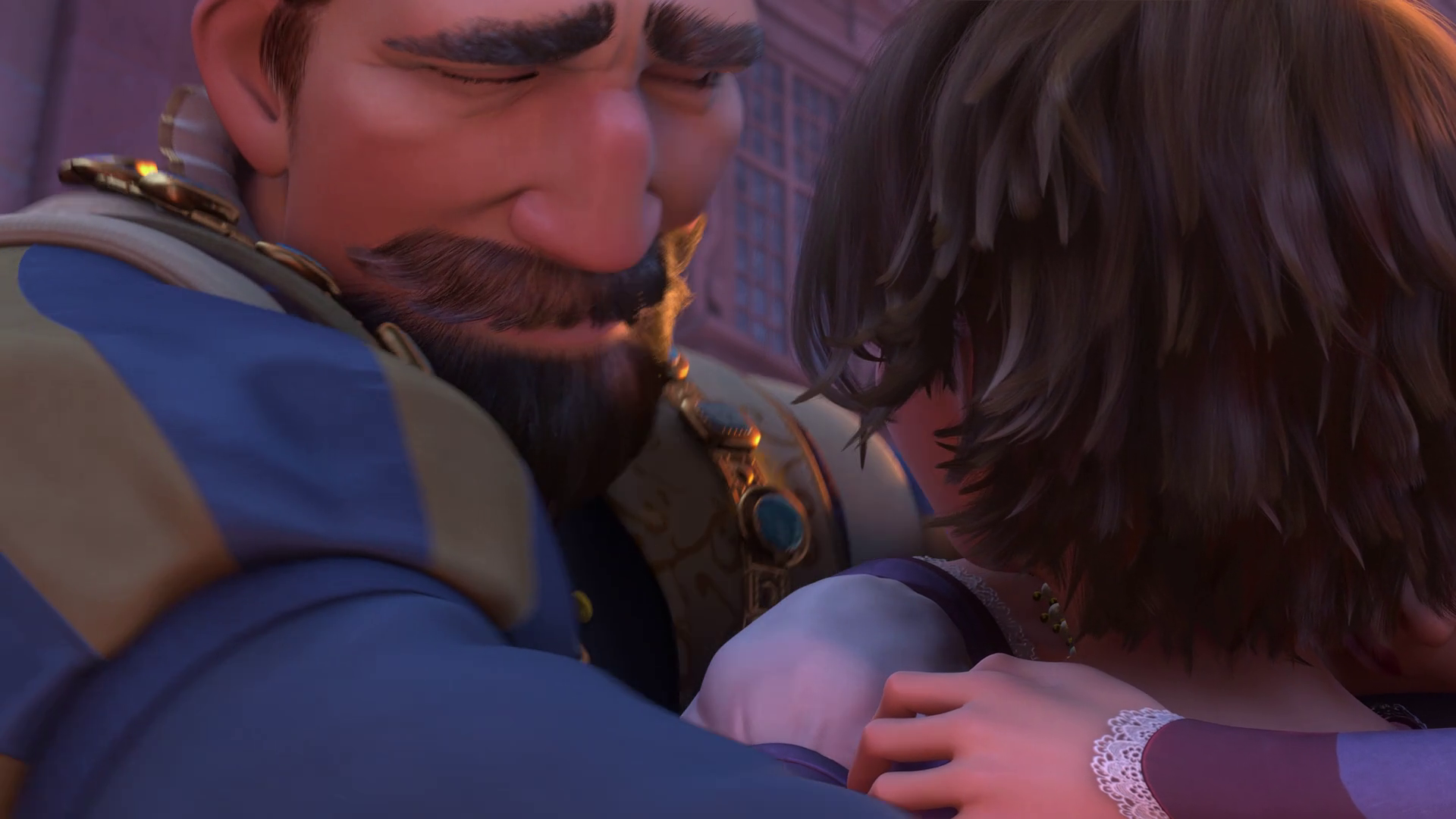 Bist du am Ziel angekommen?
[Speaker Notes: Filmausschnitt: 01.28.15 – 01.29.35]